Produktions- 
och kapacitetsplanering

En metod för att planera verksamheten
Bakgrund
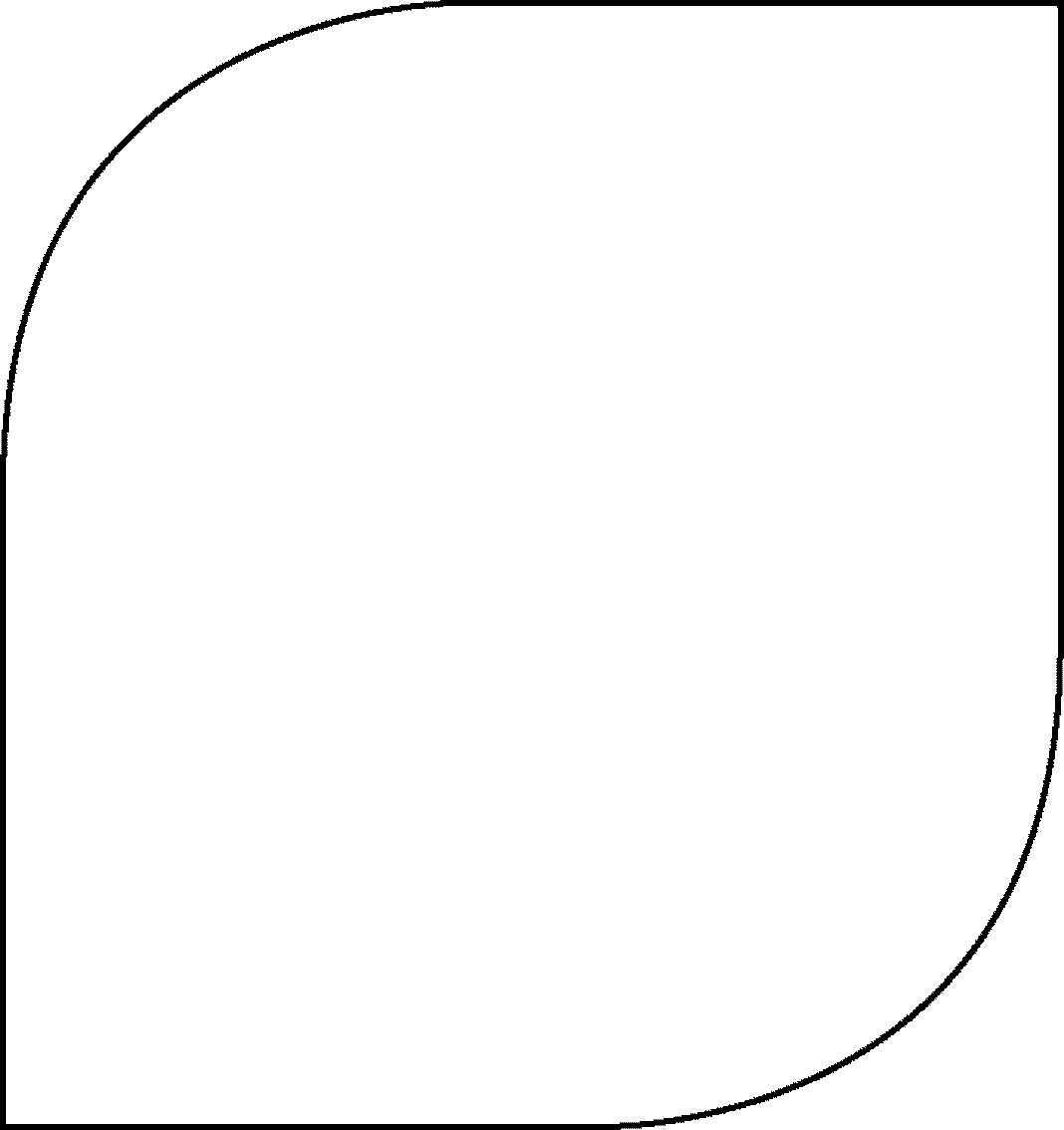 Våra långsiktiga mål för 2018 innebär att vi ska kunna erbjuda våra patienter en god hälsa i ett livskraftigt Kronoberg. 
De ska ha ett fortsatt förtroende för vår hälso- och sjukvård, och i första hand välja vård här. 
Vi ska också kunna erbjuda en sammanhållen vård i rätt tid.
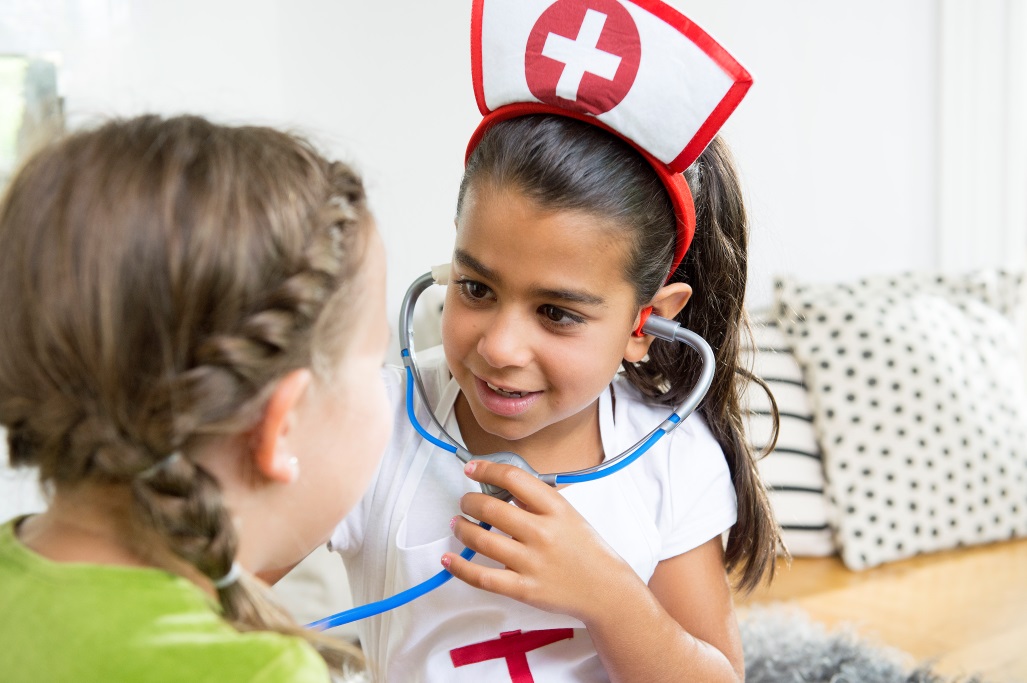 Bakgrund
Det är svårt att planera och överblicka tillgänglig kapacitet i relation till hur mycket som behöver göras.
Det kan också ge väntetider och sämre förutsättningar för en sammanhållen vård.
Vi har en ojämn arbetsbelastning och det är svårtatt planera arbetet, vilket i sin tur kan leda till en sämre arbetsmiljö.
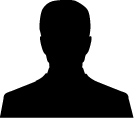 www.freepik.com
Strategi
För att kunna erbjuda en vård i rimlig tid och en bättre arbetsmiljö krävs en planering som utgår från ett tydligt patientfokus och behovet av vård.
Ett beslut är därför taget 
att samtliga enheter 
inom hälso- och sjukvården 
ska införa 
produktions- och kapacitetsplanering.
Vad är en produktionsplan och en kapacitetsplan?
En produktionsplan innehåller hur mycket, i volymer, en enhet behöver producera per år, månad, vecka eller dag, för att möta patienternas behov. 

Till exempel:
X antal läkarbesök i veckan
Y antal operationer om dagen
Kapacitetsplanering innebär att man matchar sina resurser, exempelvis personal, utrustning och undersökningsrum,  mot det verkliga behovet av vård och annat som ingår i verksamhetens uppdrag.
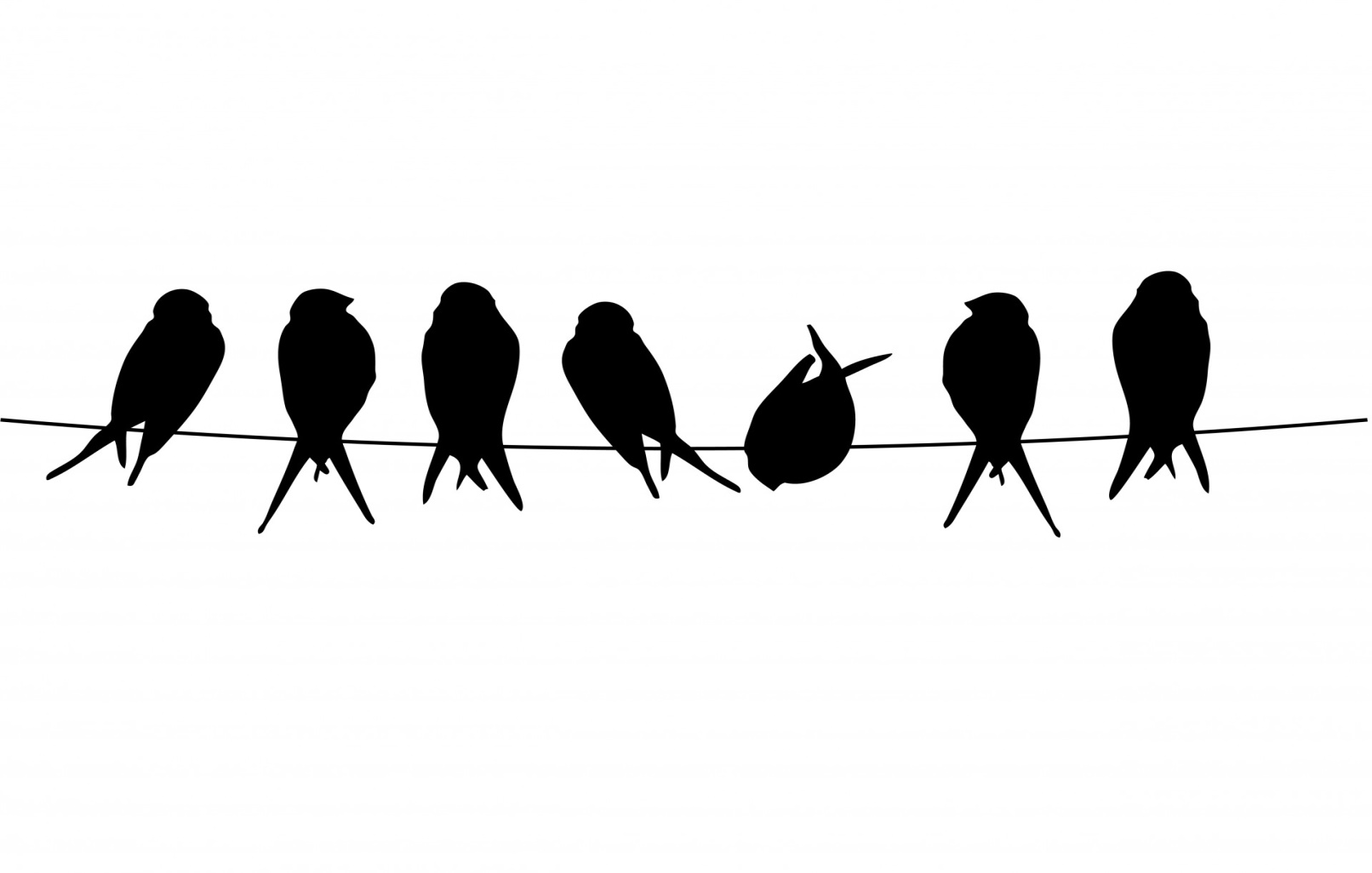 [Speaker Notes: Högre förutsägbarhet avseende produktionsvolymer, resursåtgång och kostnader ger bättre kontroll
Bra grund för planering av arbetstiden är positivt ur arbetsmiljösynpunkt 
Med en effektiv verksamhetsplanering skapar vi en tillgänglig Hälso-sjukvård i rätt tid]
En metod för långsiktig planering
Utifrån det beräknade vårdbehovet matchas tillgängliga resurser och utifrån detta görs en långsiktig plan.
Personal
InstrumentUtrustning
Salar
Vårdplatser
Besök
Operationer
Undersökningar
Prover
Kapacitet
Produktion
Varför ska vi jobba med detta?
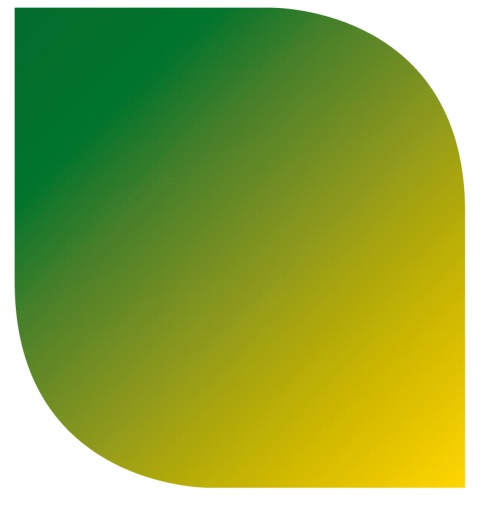 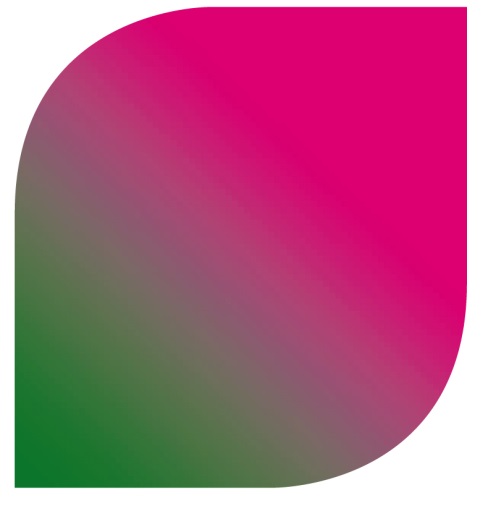 Bättre  arbetsmiljö
med uttalade förväntningar ochjämnare belastning
Vård i rimlig tid
för våra patienter
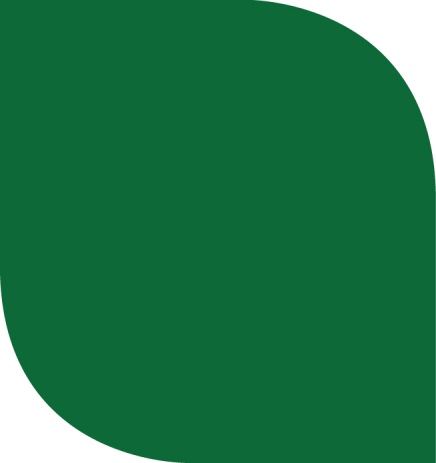 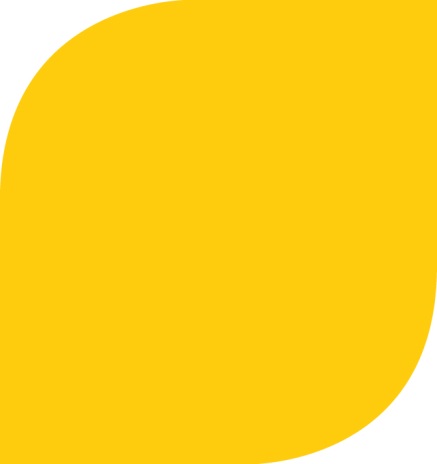 Tydlighet och struktur, bättre samordning och minskad administration
Effektivare användande av våra resurser
[Speaker Notes: Med en bra produktions- och kapacitetsplanering säkerställer vi att vi använder våra resurser på bästa sätt och vi får en struktur som ger faktabaserade underlag för beslut. 
En god planering förbättrar arbetsmiljön och visar kontinuerligt vad som behöver göras för att kunna erbjuda patienterna en vård i rimlig tid. En bra planering ger minskade variationer och därmed en jämnare belastning vilket är positivt för arbetsmiljön-

Bryt gärna ned och anpassa till er verksamhets behov och förutsättningar.]
Hur går arbetet till?
En modell i fem steg
Hur ser behovet av vård ut?
Vad lägger vi tid på & hur många arbetstimmar finns tillgängliga?
Har vi balans mellan behov och kapacitet?
Hur blir planen levande i vardagen?
Vad ska göras, när och av vem?
RESULTAT
RESULTAT
RESULTAT
RESULTAT
RESULTAT
Produktions-plan
Säkerställd balans mellan
produktion och kapacitet
Antal personal-resurser och tillgängliga tjänstetimmar
Kapacitetsplan
och schema
Rutiner för
uppföljning
[Speaker Notes: 1.Först gör enheten en analys och ser vilket produktionsbehov det finns kommande år. Till exempel hur många antal mottagningsbesök eller operationer man behöver göra på en vecka.  

2. Sedan kartläggs tidsåtgången för olika arbetsmoment, det vill säga hur mycket tid som går till exempelvis patientkontakt, patientadministration och utbildning. Man kartlägger också hur många arbetstimmar som finns tillgängliga på enheten utifrån den personal man har. 

3. I steg tre balanseras behovet och tillgängliga arbetstimmar för att se om det går ihop eller vad som behöver förändras för att det ska göra det. 

4. I steg fyra görs en plan där enheten matchar ihop vårdbehovet med personal och tillgängliga arbetstimmar. Resultatet blir ett schema som visar vad som behöver göras vecka för vecka för att klara produktionsbehovet och vem som gör vad. 

5. I sista steget skapar enheten förutsättningar och rutiner för att arbetet med produktions- och kapacitetsplanering blir en del av vardagen. Det kan exempelvis handla om att ta fram nyckeltal, en ansvarsfördelning och en mötesstruktur för uppföljning.]
Vad innebär det för oss?
Projektägare/Projektledare
Arbetsgrupp
Inplanerade aktiviteter 
Tidplan
Avstämningar och dialog om arbetet
[Speaker Notes: Anpassa ovan punkter till den egna verksamheten. Fokus bör vara konkret information om hur arbetet kommer att gå till, vem är ansvarig, vilka kommer att bli inblandande, vad ska göras när och hur kommer arbetet att kommuniceras underhand?]
Frågor?